Figure 2. Optical stimulation of ChR2-expressing M1 axon terminals (ChR2-M1) results in time-locked excitatory ...
Cereb Cortex, Volume 24, Issue 8, August 2014, Pages 2237–2248, https://doi.org/10.1093/cercor/bht085
The content of this slide may be subject to copyright: please see the slide notes for details.
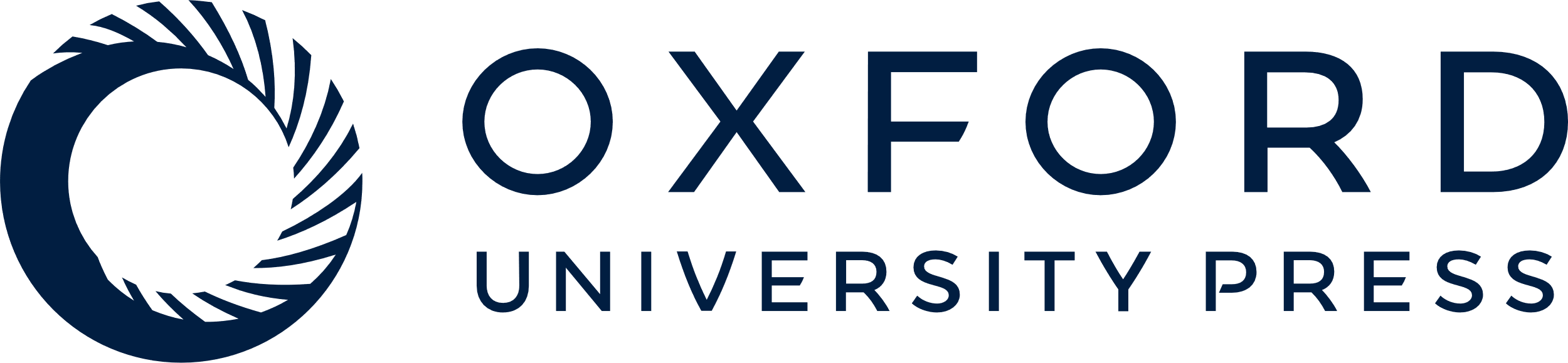 [Speaker Notes: Figure 2. Optical stimulation of ChR2-expressing M1 axon terminals (ChR2-M1) results in time-locked excitatory responses in S1 neurons. (A) Left: In vitro brain slice through S1 under DIC at ×4 magnification. Right: Same brain slice under mCherry fluorescence shows robust ChR2-M1 labeling in S1. (B) Recording of single S1 pyramidal neurons during optical stimulation with 470 nm light (black arrows) evokes excitatory postsynaptic potentials (EPSPs) in some neurons (left) but not others (right). (C) Higher resolution traces of single optically evoked response shown in (B).


Unless provided in the caption above, the following copyright applies to the content of this slide: © The Author 2013. Published by Oxford University Press. All rights reserved. For Permissions, please e-mail: journals.permissions@oup.com]